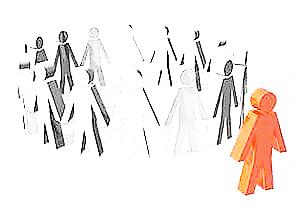 НИУ ВШЭ
Институт социальной политики и социально-экономических программ

Риски социальной эксклюзии: рейтинги регионов России 

E-mail: socpol@hse.ru

к.т.н. В. Данилин, к.э.н. Н. Исаев, к.э.н. А. Капустин, к.э.н. Е. Мезенцева, д.э.н. С. Смирнов 

Москва 2014
1
Социальная эксклюзия: взаимосвязь основных понятий
ОПЕРАЦИОНАЛИЗАЦИЯ ПОНЯТИЯ РИСКА СОЦИАЛЬНОЙ ЭКСКЛЮЗИИ
Жизненно важные для индивида социальные отношения:
R1  с членами семьи/ближайшими родственниками;
R2 с друзьями/знакомыми;
R3 с коллегами по работе/учебе;
R4 с представителями властей/государства;
R5 с соседями/местным сообществом.
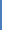 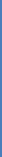 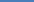 Схема расчета частных и интегрального абсолютного показателей  риска социальной эксклюзии
Схема расчета относительных показателей риска социальной эксклюзии
Классификационные единицы для измерения риска социальной эксклюзии
Распределение ответов экспертов
Вероятности материализации риска социальной эксклюзии для различных социально-уязвимых категорий населения (по результатам опроса экспертов)
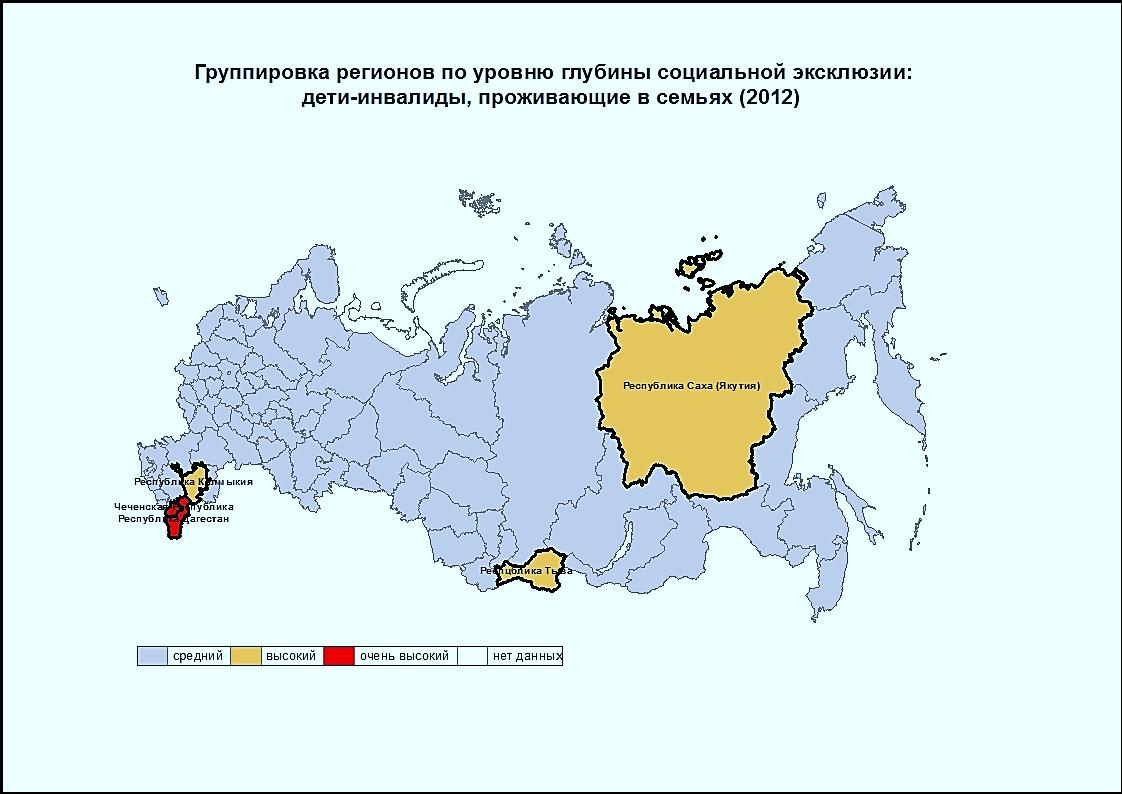 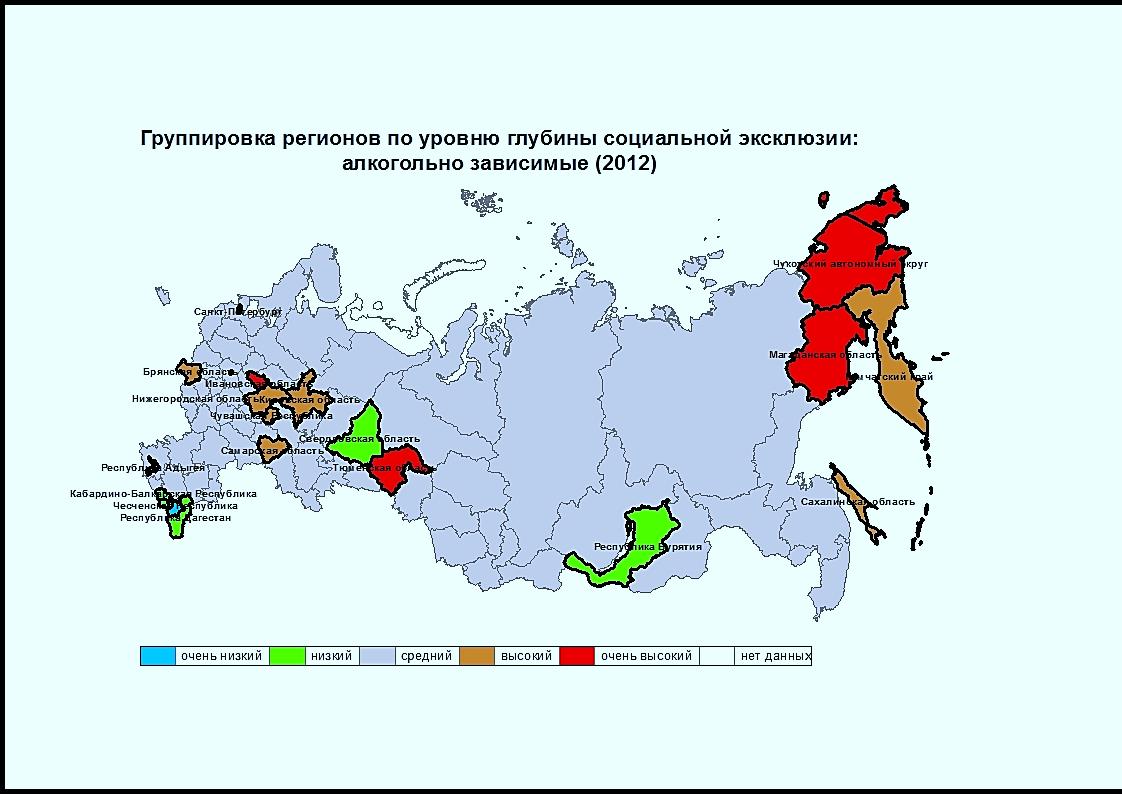 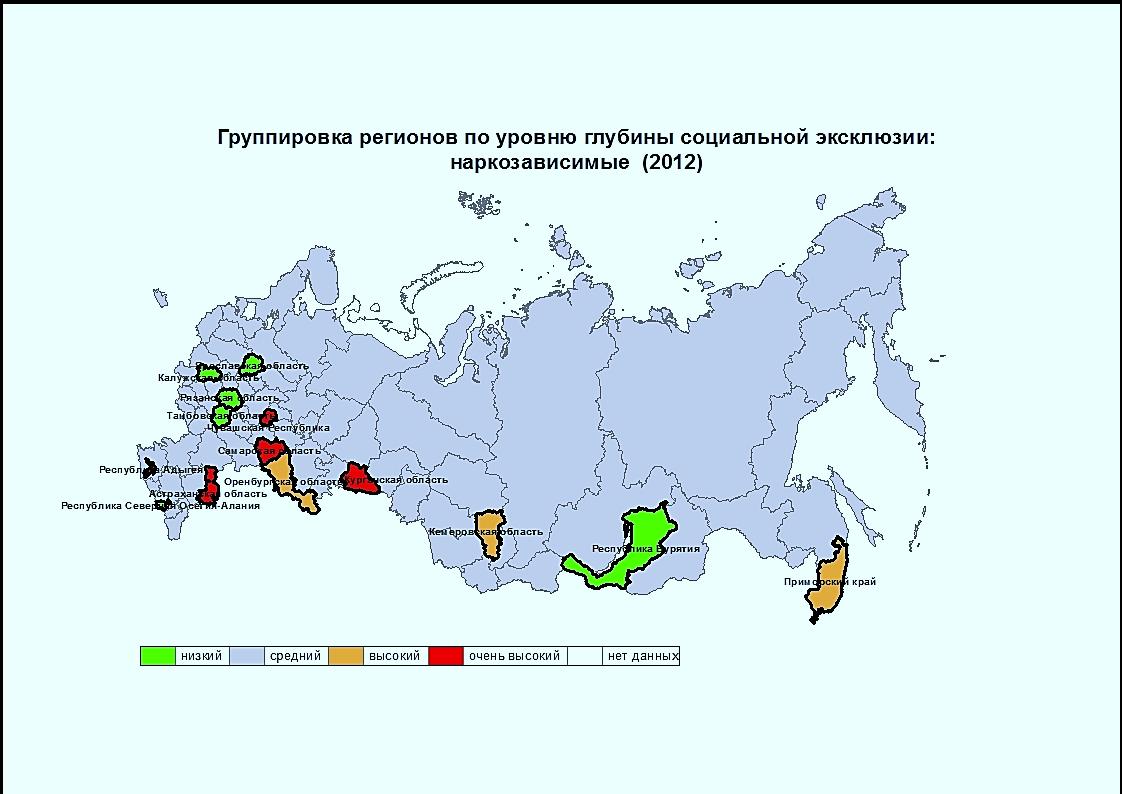 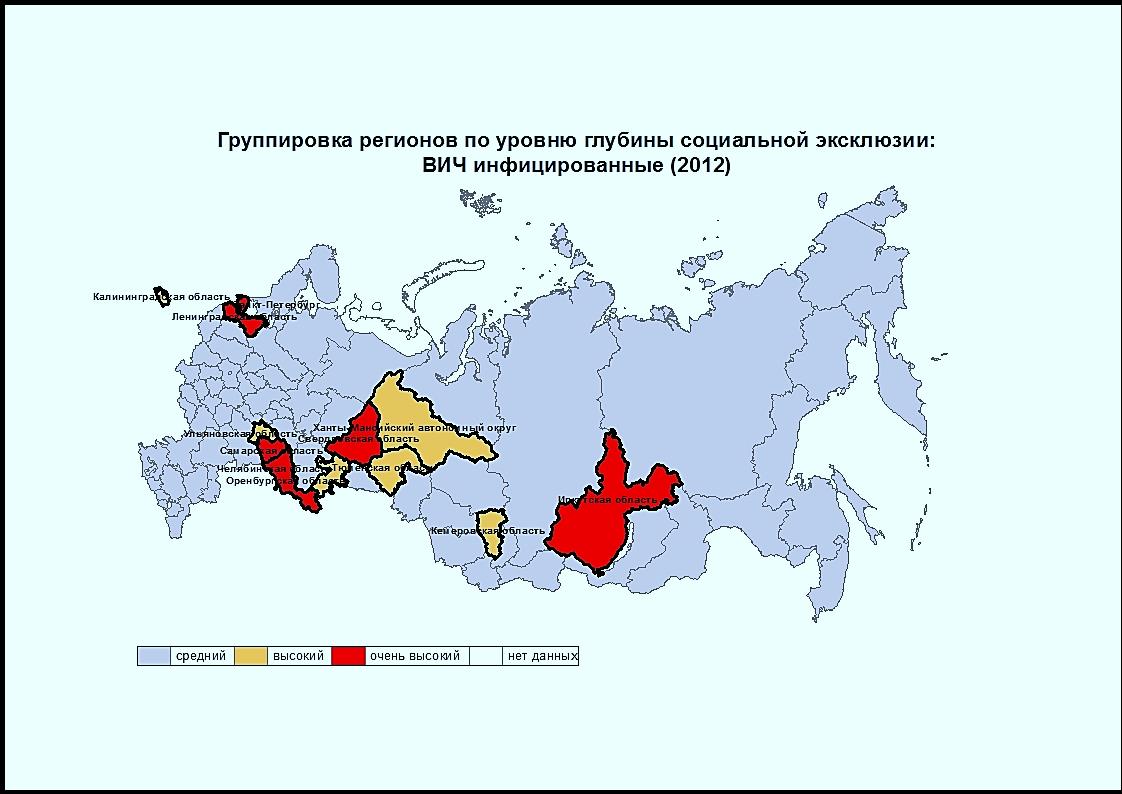 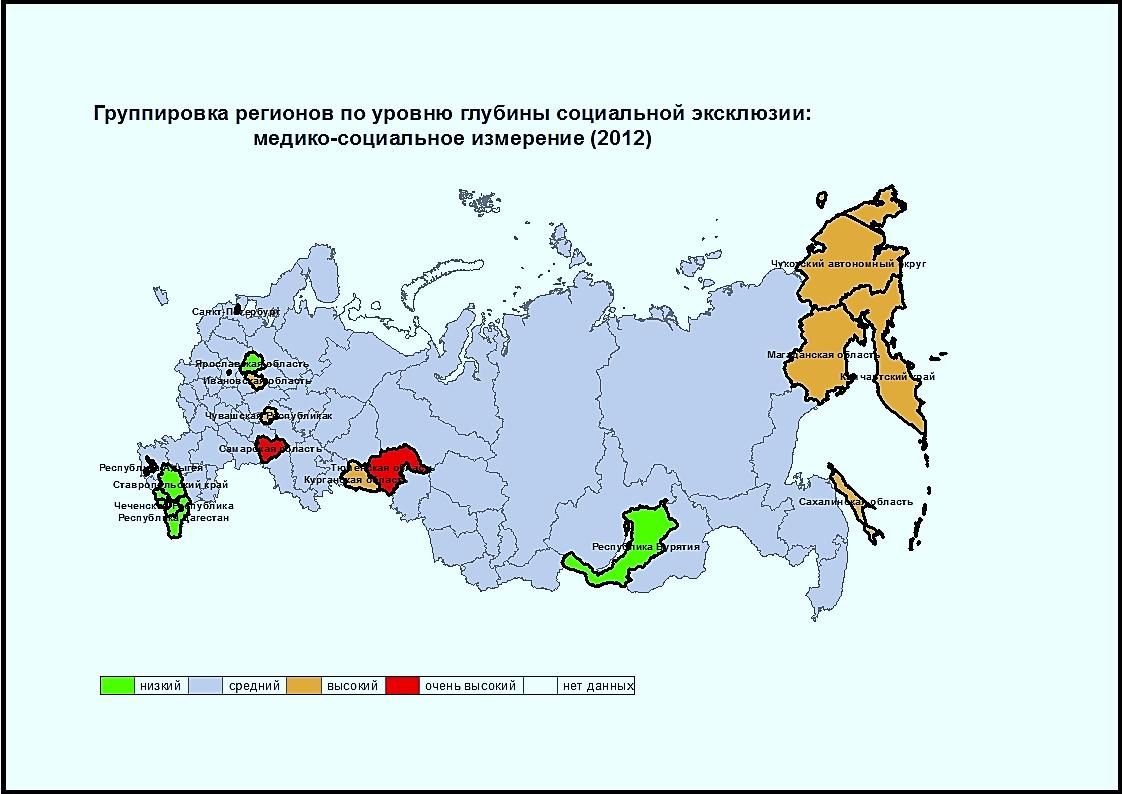 Медико-социальное измерение: первые 4 российских региона по уровню риска социальной эксклюзии, 2012 (РФ=100)
Тюменская область (1)
Самарская область (2)
Медико-социальное измерение: первые 4 российских региона по уровню риска социальной эксклюзии, 2012 (РФ=100)
Чувашская Республика (4)
Чукотский автономный округ (3)
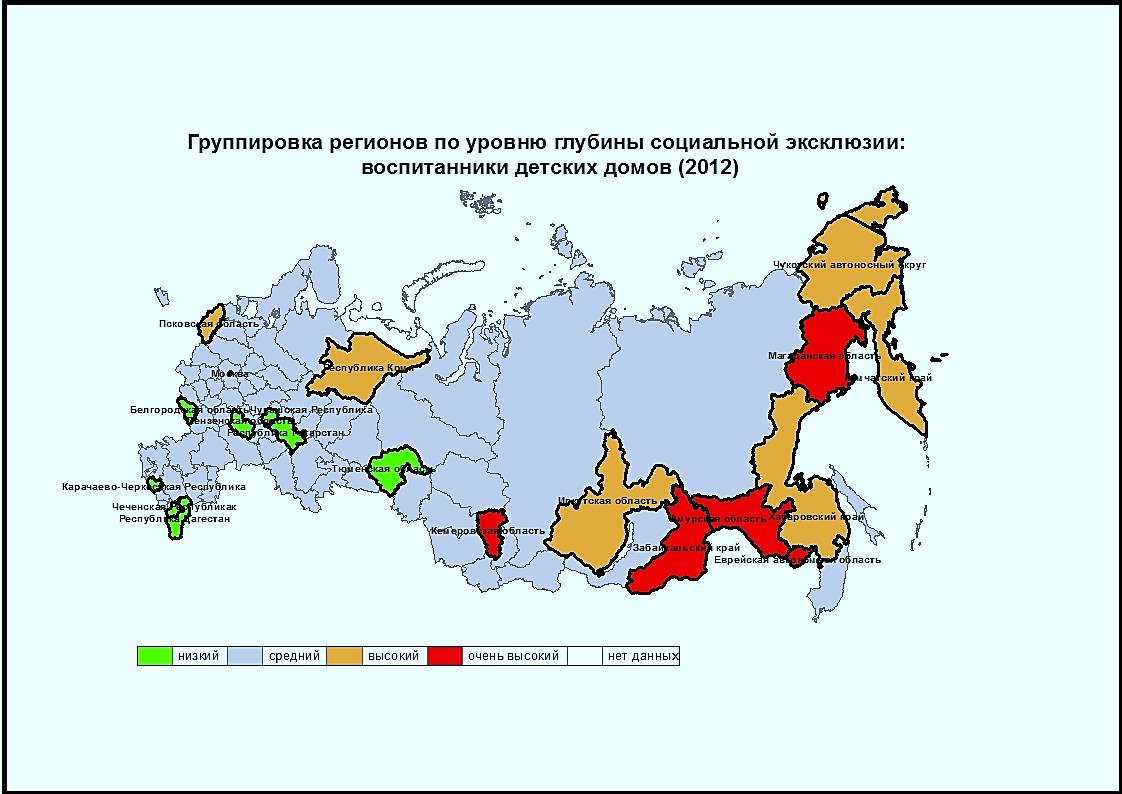 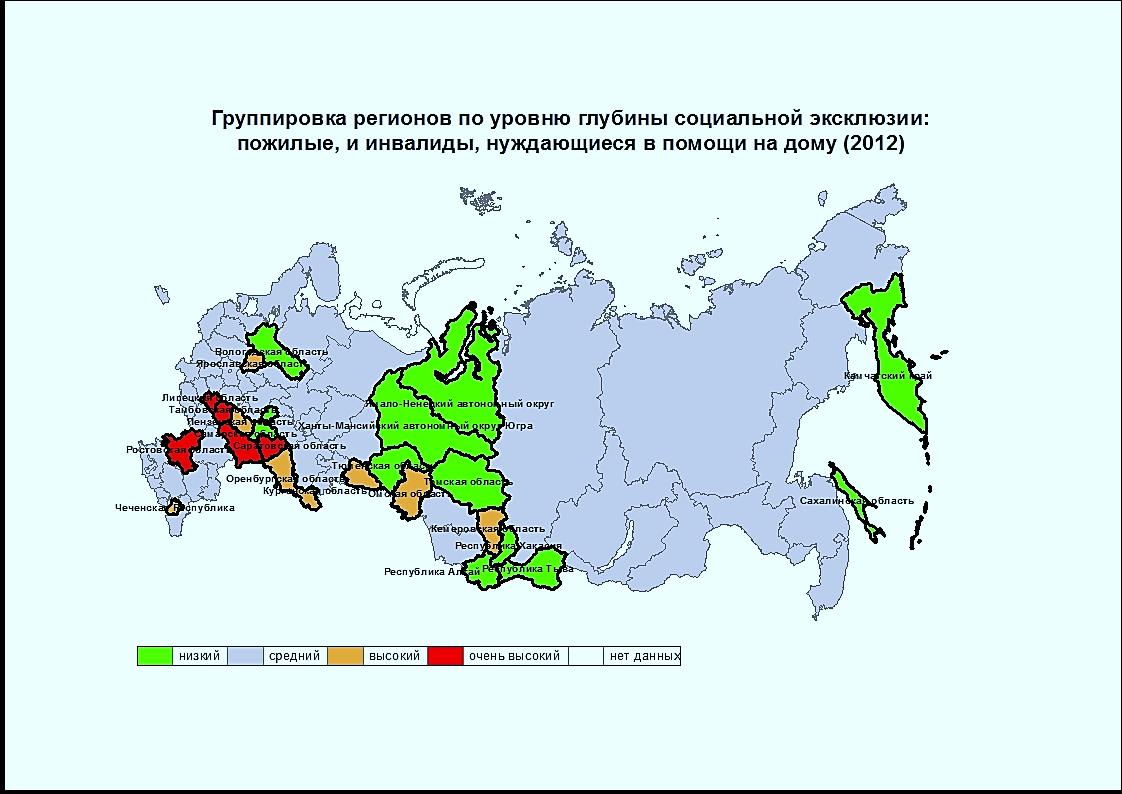 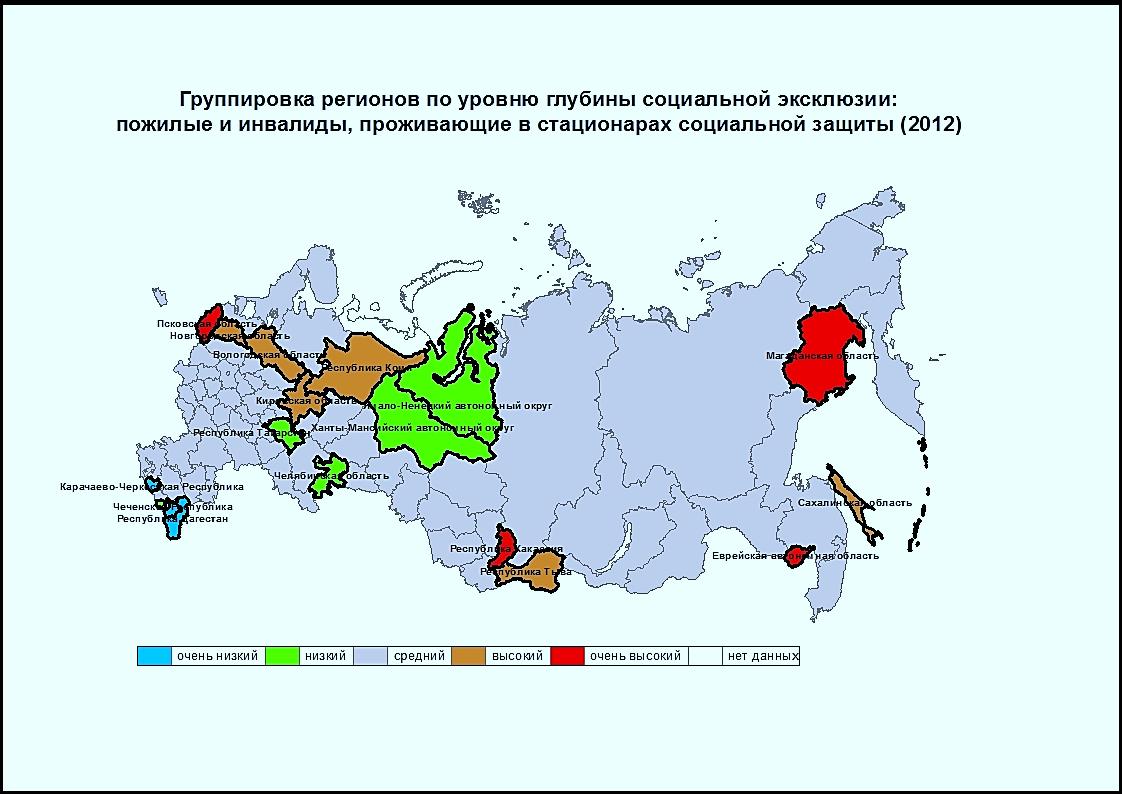 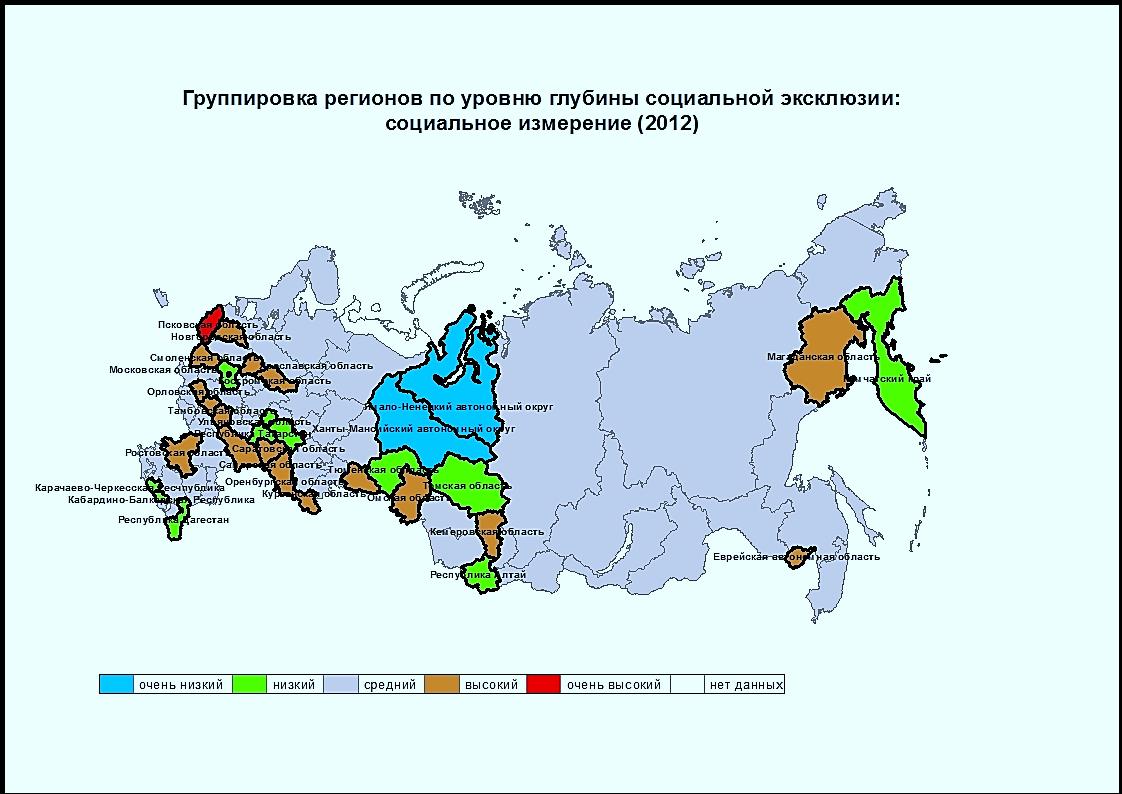 социальное измерение: первые 4 российских региона по уровню риска социальной эксклюзии, 2012 (РФ=100)
Псковская область (1)
Тамбовская область (2)
социальное измерение: первые 4 российских региона по уровню риска социальной эксклюзии, 2012 (РФ=100)
Курганская область (3)
Саратовская область (4)
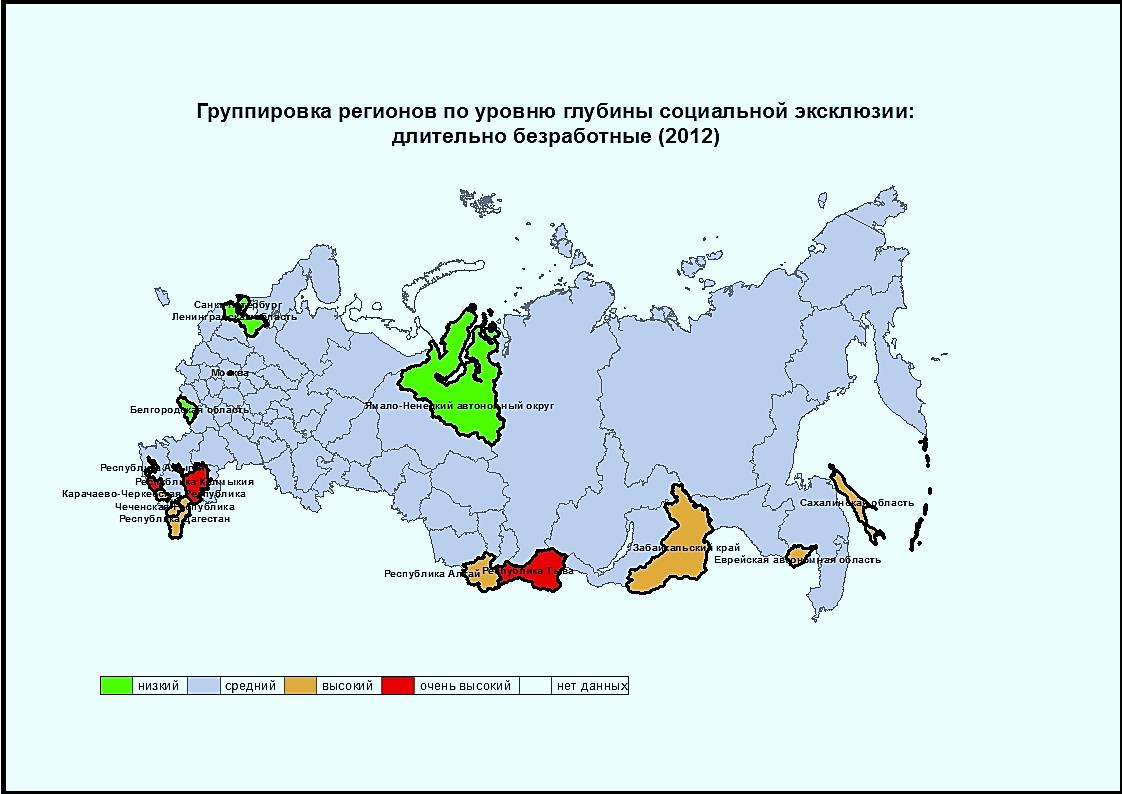 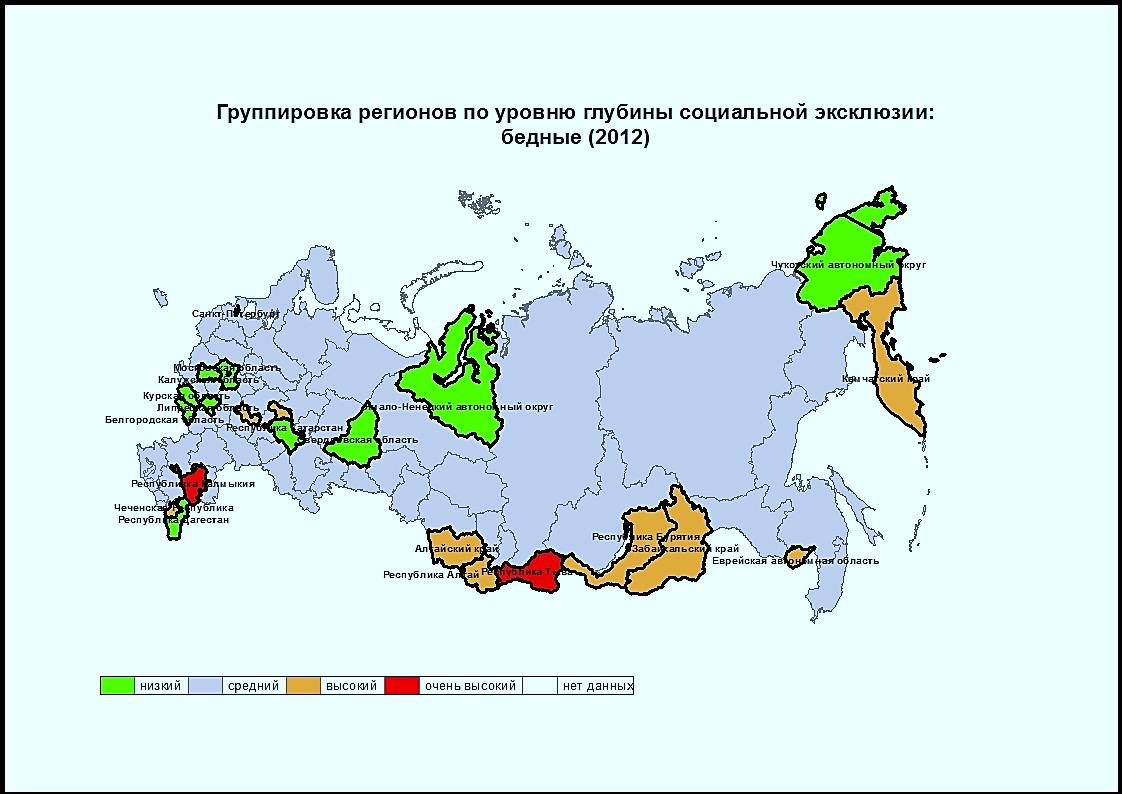 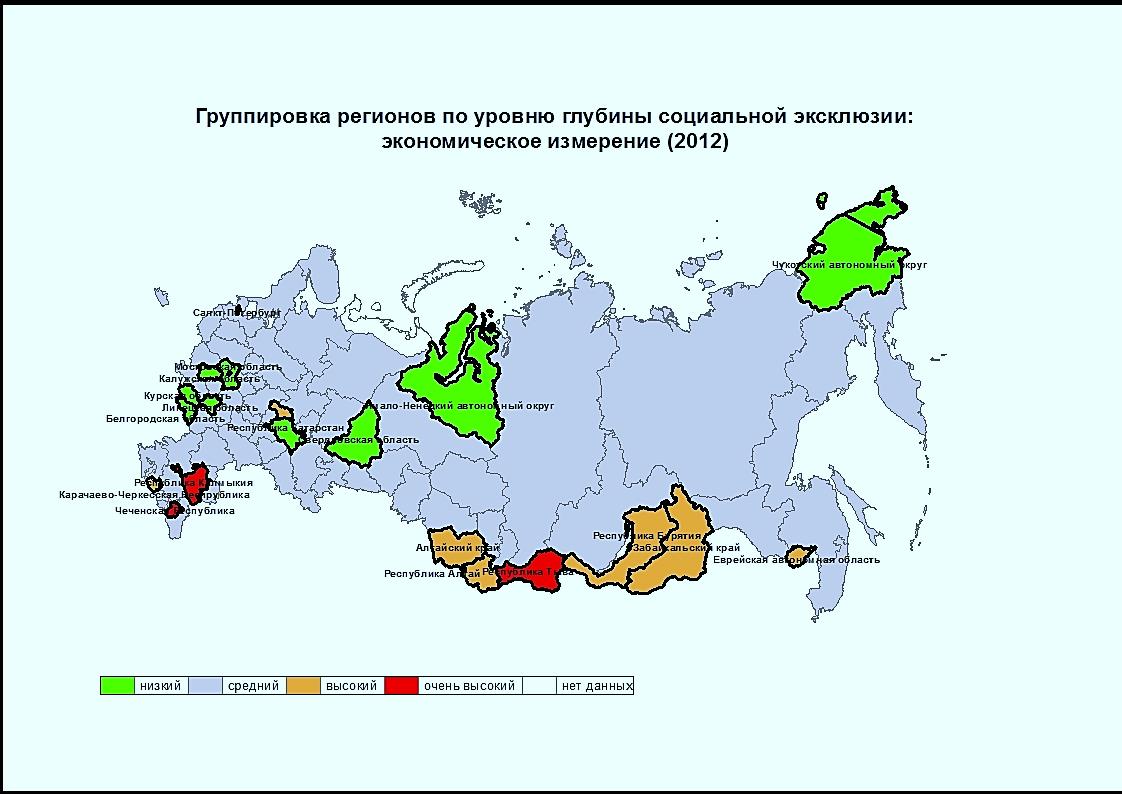 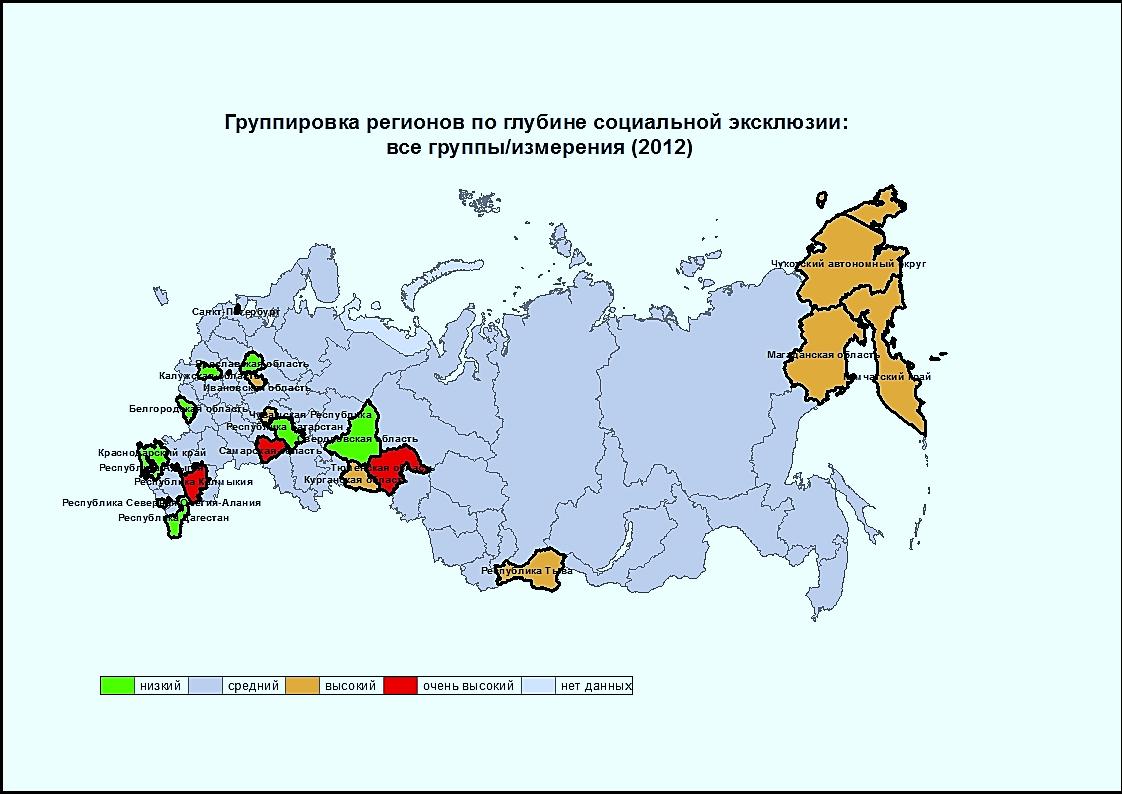 Экономическое измерение: первые 4 российских региона по уровню риска социальной эксклюзии, 2012 (РФ=100)
Топ 4 российских региона по интегральному рейтингу риска социальной эксклюзии в разрезе экономического (Э), социального (С) и медико-социального (МС) измерений, 2012 (РФ=100)
Тюменская область (1)
Республика Калмыкия (2)
Топ 4 российских региона по интегральному рейтингу риска социальной эксклюзии в разрезе экономического (Э), социального (С) и медико-социального (МС) измерений, 2012 (РФ=100)
Самарская область (3)
Курганская область (4)
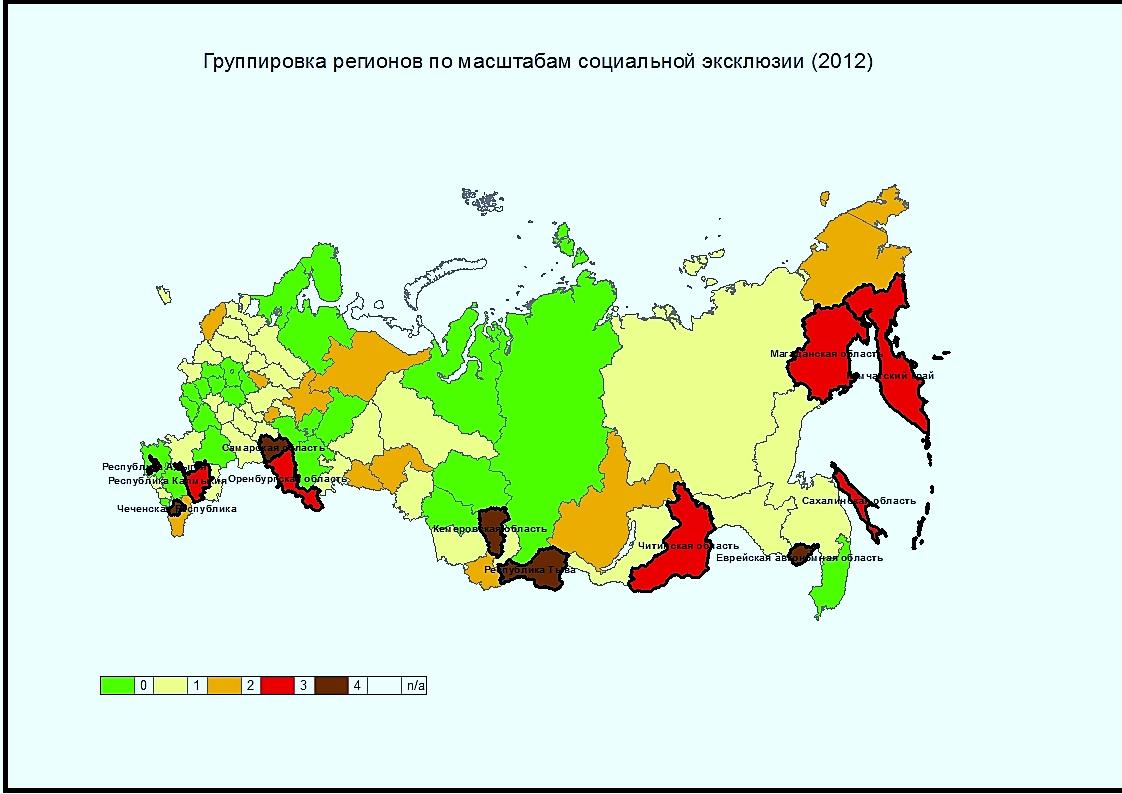 Число групп населения в регионе с очень высоким и высоким уровнем глубины социальной эксклюзии
Распределение российских регионов по масштабам распространения социальной эксклюзии, 2012 (РФ=81 регион, 100%)
Топ 10 российских региона по относительным масштабам социальной эксклюзии, 2012
Очень высокий риск СЭ              Высокий риск СЭ
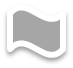 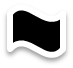 Топ 10 российских региона по масштабам/относительной распространенности социальной эксклюзии, 2012
Очень высокий риск СЭ              Высокий риск СЭ
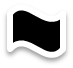 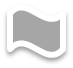